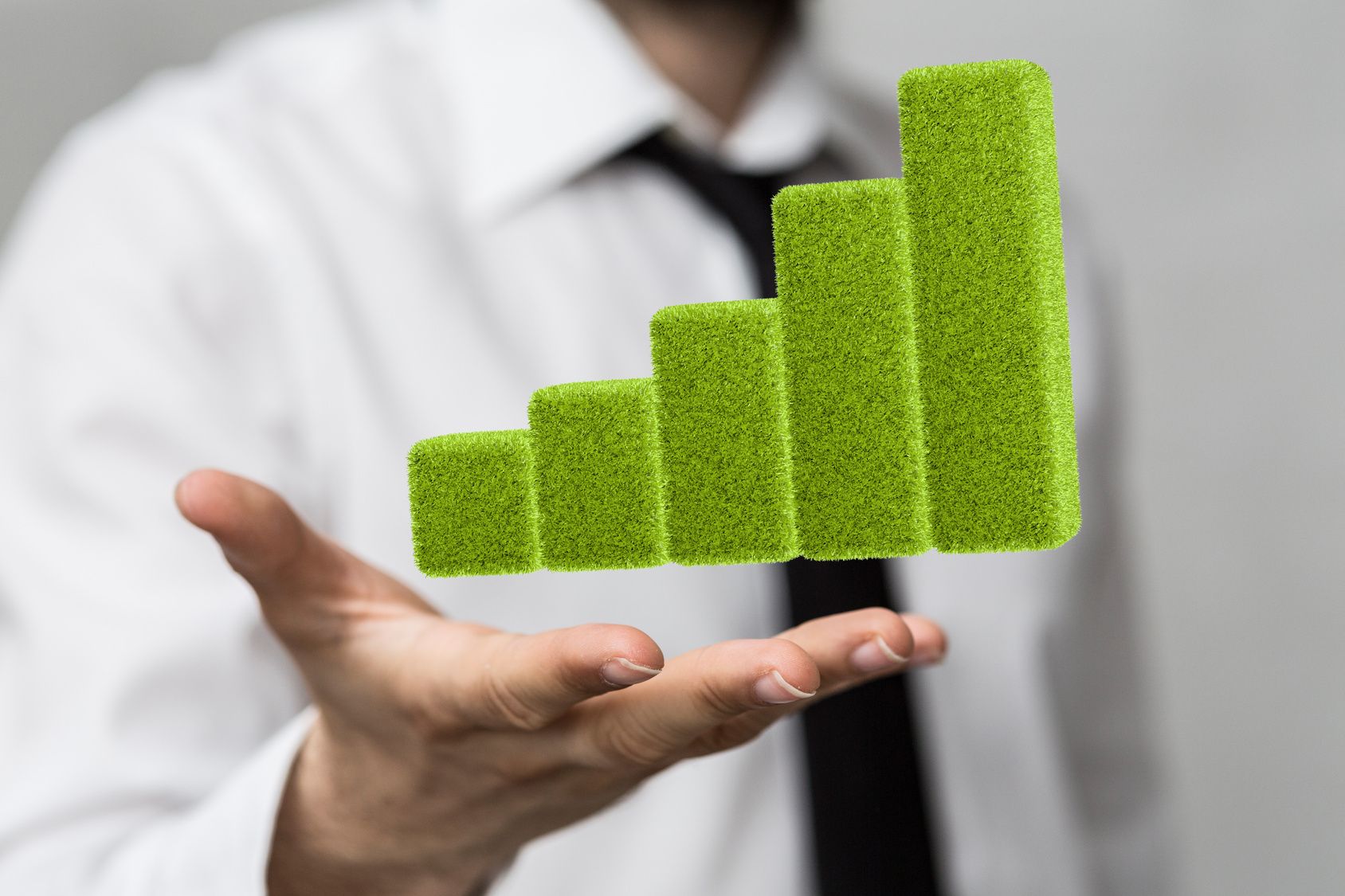 Z a i n w e s t u j m y   r a z e m   w   ś r o d o w i s k o
Narodowy Fundusz Ochrony Środowiska i Gospodarki Wodnej
Badania i analizy oraz 
rozwój technologii energetycznych
Żanna Białek
Narodowy Fundusz Ochrony Środowiska i Gospodarki Wodnej
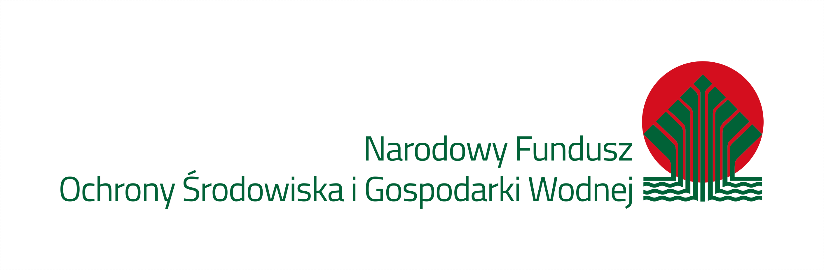 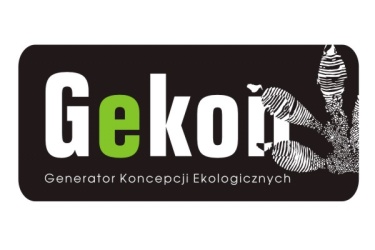 Program Gekon  Generator Koncepcji Ekologicznych
Wspólny program 
NFOŚiGW oraz NCBR
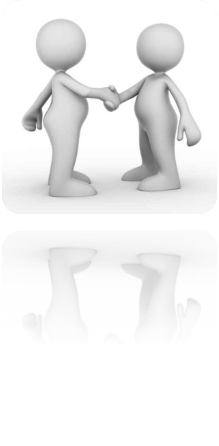 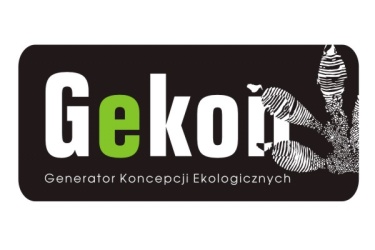 Cele Programu Gekon  -Generator Koncepcji Ekologicznych
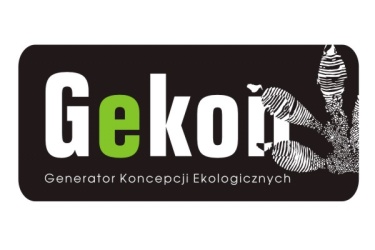 Program Gekon  Generator Koncepcji Ekologicznych
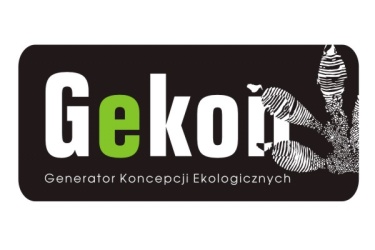 Program Gekon  Generator Koncepcji Ekologicznych
Budżet Programu
Cel  Programu
400 mln, w tym:
  240 mln PLN na fazę B+R 
  160 mln PLN na fazę W
Finansowe wsparcie projektów obejmujących  badania naukowe, prace rozwojowe i wdrożeniowew obszarze innowacyjnych technologii proekologicznych
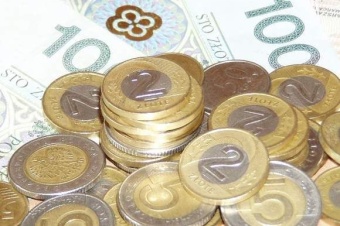 Forma finansowania
Beneficjenci
dotacje (zaliczki / refundacje)
przedsiębiorca, 
konsorcja naukowe (których liderem jest przedsiębiorca),
grupa przedsiębiorców;
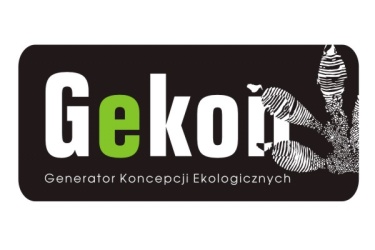 Program Gekon  Generator Koncepcji Ekologicznych
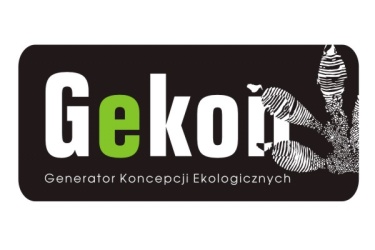 Podsumowanie naboru wniosków w ramach I i II Konkursów
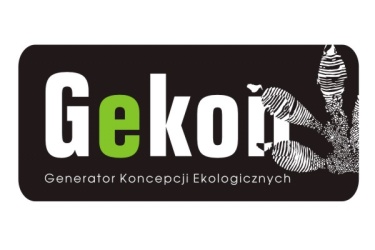 Podsumowanie naboru wniosków w ramach I i II Konkursów
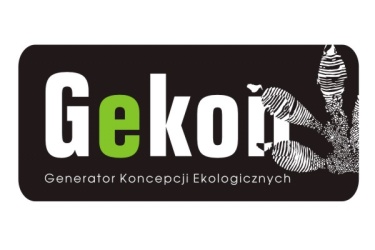 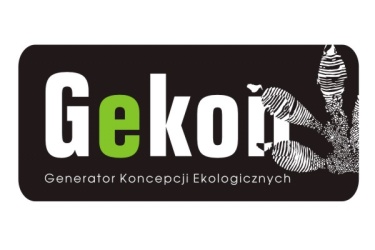 Przykładowe projekty realizowane w ramach obszaru Efektywność energetyczna i magazynowanie energii
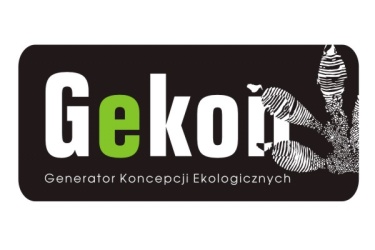 Przykładowe projekty realizowane w ramach obszaru Pozyskiwanie energii z czystych źródeł
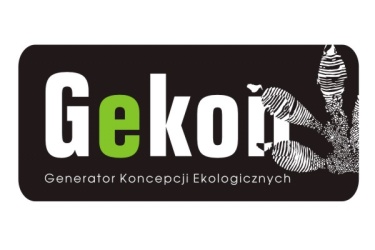 Gekon – Generator Koncepcji Ekologicznych
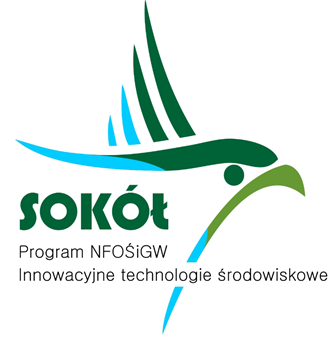 SOKÓŁ – wdrożenie innowacyjnych technologii środowiskowych
Wdrożenie innowacyjnych technologii środowiskowych 
służących ograniczeniu oddziaływania zakładów/instalacji/
urządzeń na środowisko oraz wykorzystaniu lub produkcji 
technologii, wpisujących się w jeden z obszarów 
Krajowych Inteligentnych Specjalizacji (KIS)
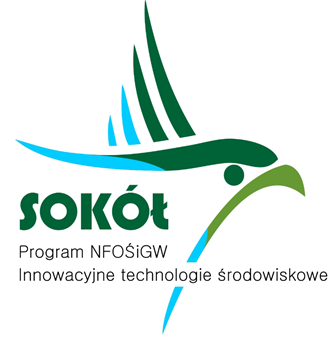 SOKÓŁ – wdrożenie innowacyjnych technologii środowiskowych
Strategia inteligentnej specjalizacji - każde państwo członkowskie       i/lub każdy region wybiera określone priorytety, biorąc pod uwagę swoje mocne strony i atuty oraz obszary rokujące szanse na uzyskanie przewag konkurencyjnych.
Poziom krajowy

Krajowa Inteligentna Specjalizacja:
  
Program Rozwoju Przedsiębiorstw (PRP) wraz z załącznikami został przyjęty przez Radę Ministrów  
w dniu 8 kwietnia 2014 r.

 http://krajoweinteligentnespecjalizacje.pl
Poziom regionalny

Regionalne Strategie Innowacji lub
Strategie Rozwoju Województw -
ewentualnie dodatkowe dokumenty 
wykonawcze.
Obszary tematyczne Krajowych Inteligentnych Specjalizacji (KIS)
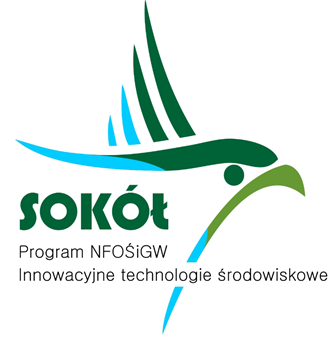 SOKÓŁ – wdrożenie innowacyjnych technologii środowiskowych
Analiza wyników przeprowadzonych konsultacji społecznych
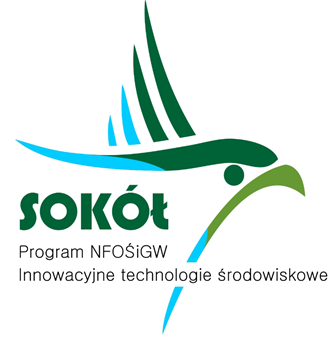 SOKÓŁ – wdrożenie innowacyjnych technologii środowiskowych
KIS 7: Wysokosprawne, niskoemisyjne i zintegrowane układy wytwarzania, 
magazynowania, przesyłu i dystrybucji energii
Faza W
KIS 11: Minimalizacja wytwarzania odpadów, w tym niezdatnych do przetworzenia 
oraz wykorzystanie materiałowe i energetyczne odpadów 
(recykling i inne metody odzysku)
KIS 12: Innowacyjne technologie przetwarzania i odzyskiwania wody 
oraz zmniejszające jej zużycie
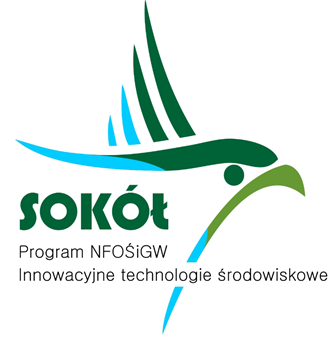 Przedsiębiorca / Zakład istniejący
Przedsiębiorca / Zakład nowy
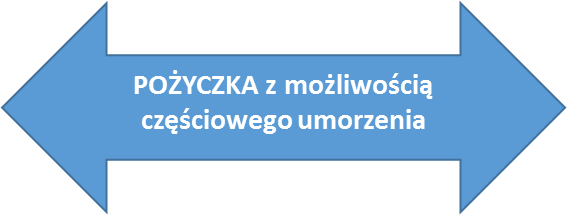 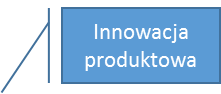 Innowacja  produktowa
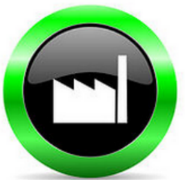 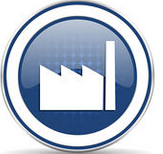 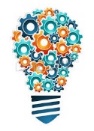 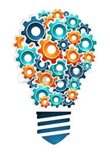 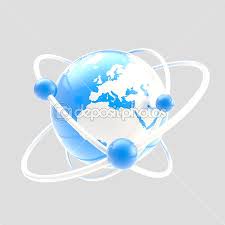 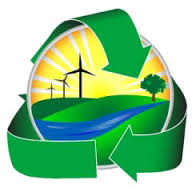 Innowacja procesowa
Innowacja procesowa
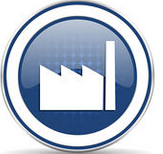 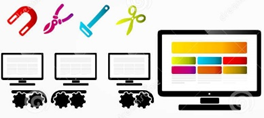 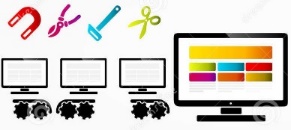 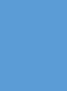 Innowacja procesowa
INWESTYCJA KAPITAŁOWA
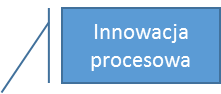 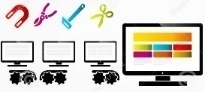 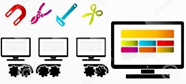 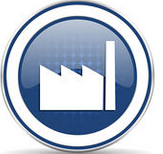 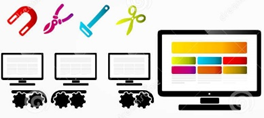 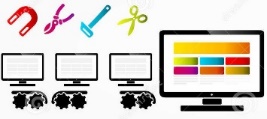 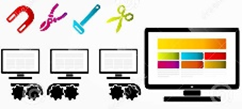 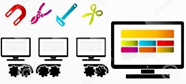 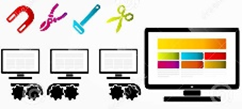 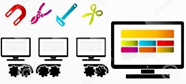 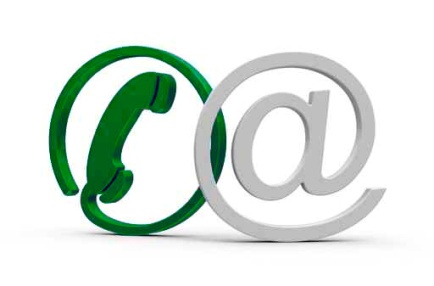 Dziękuję za uwagę
Żanna Białek
tel.: (22)45 90 631 
e-mail: Zanna.Bialek@nfosigw.gov.pl
www.nfosigw.gov.pl